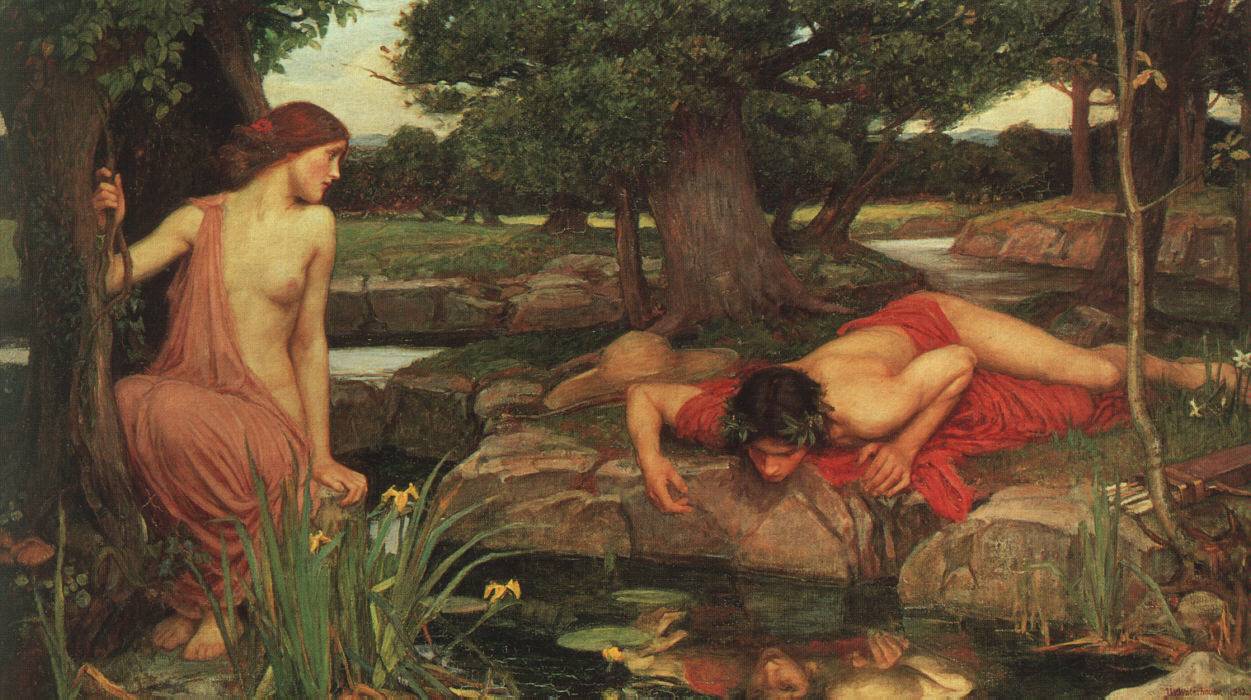 Sara Vega 
Class 6BExam Power Point
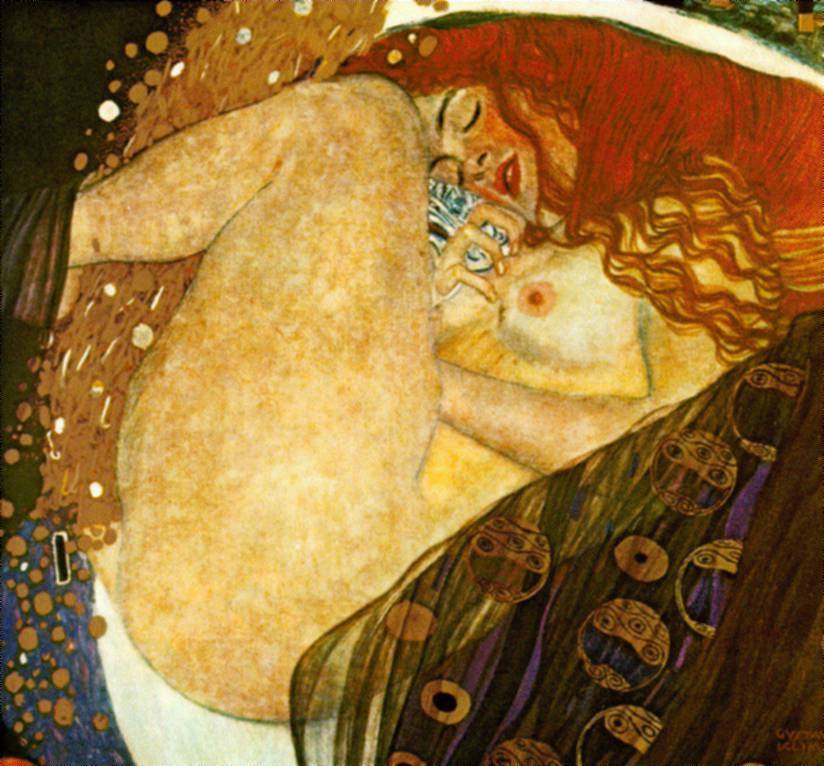 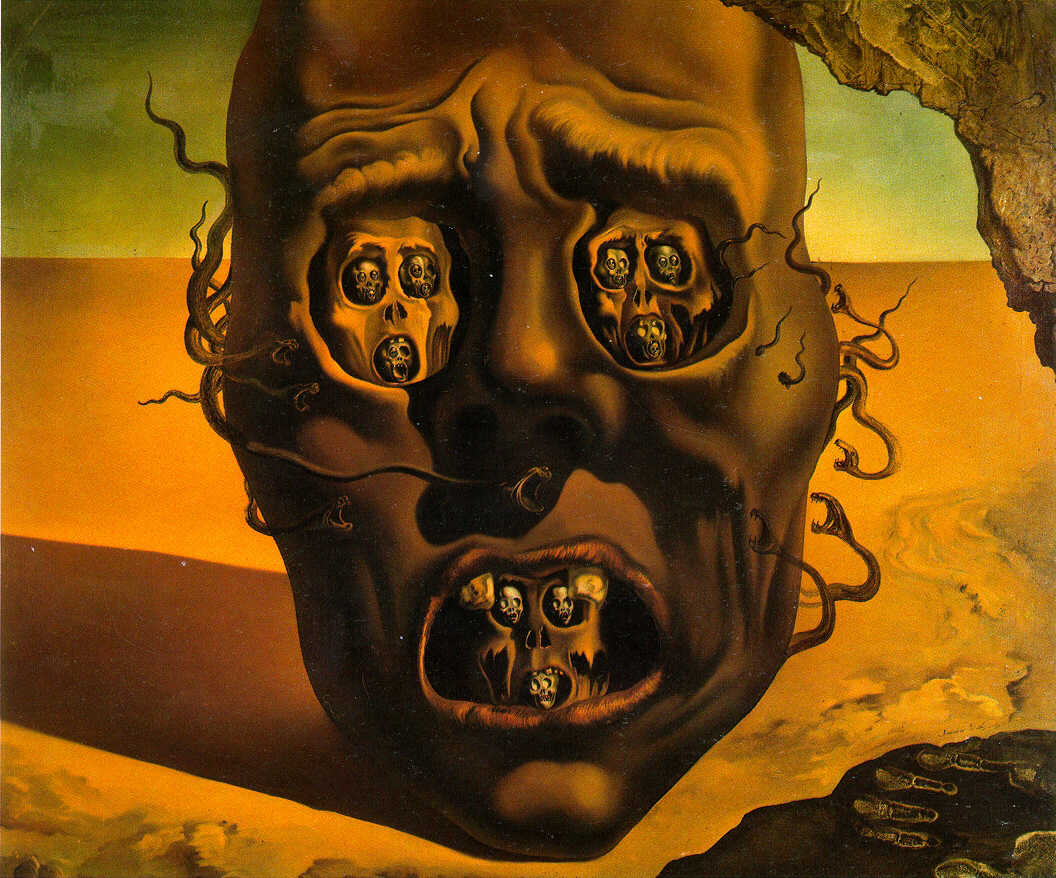 [Speaker Notes: Sar]
CrystalAcrylic  on BoardNovember 2011
20” x 16”
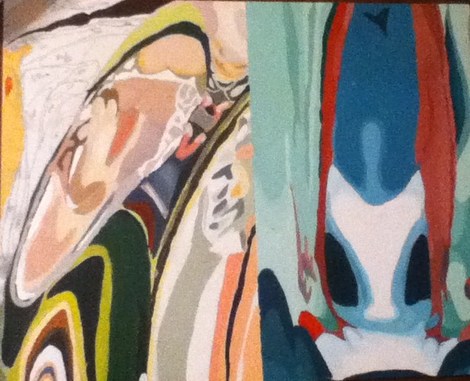 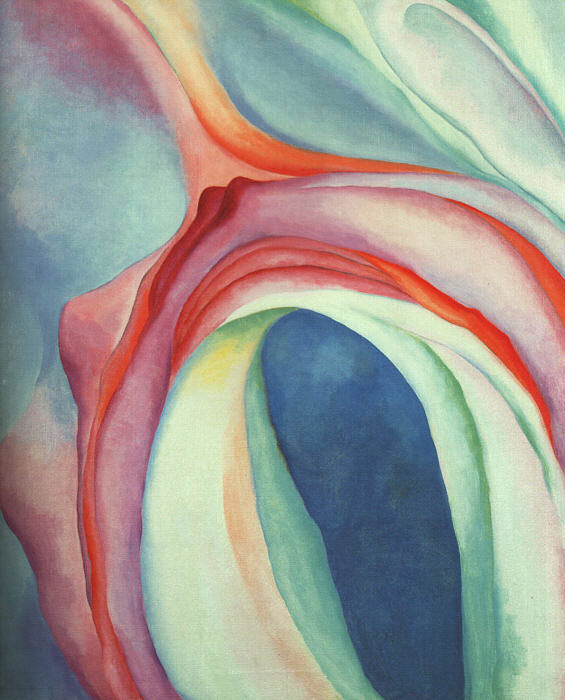 Artist and City in the ArtistAcrylic on CanvasDecember 201161cm x 30.5 and 61cm x61cm
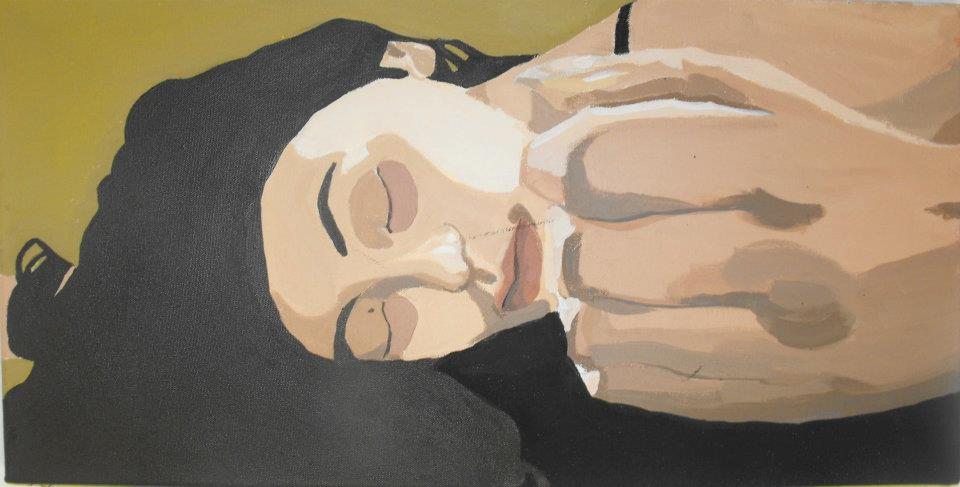 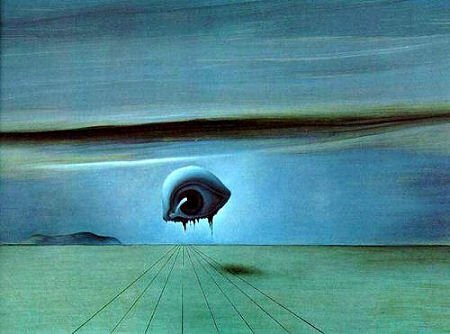 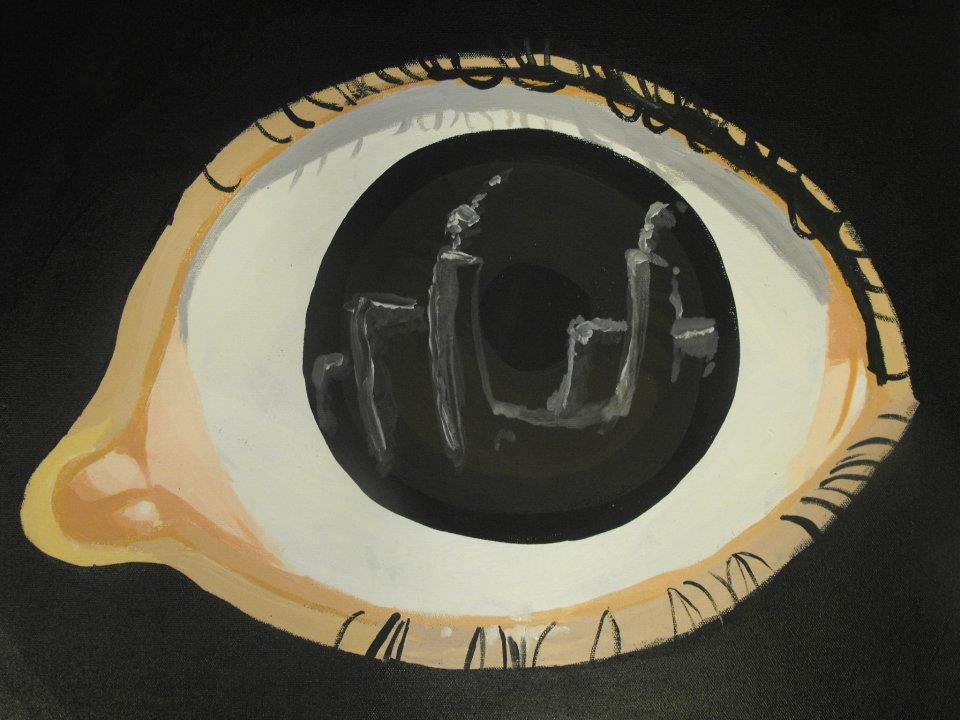 Super Ego, Ego, and Id.Clay and AcrylicDecember 2011Roughly 25.4” x 16.5” each
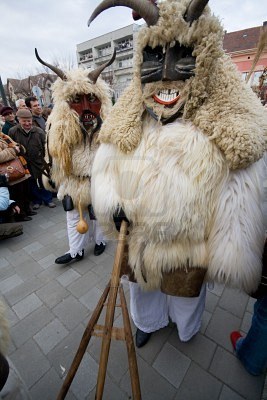 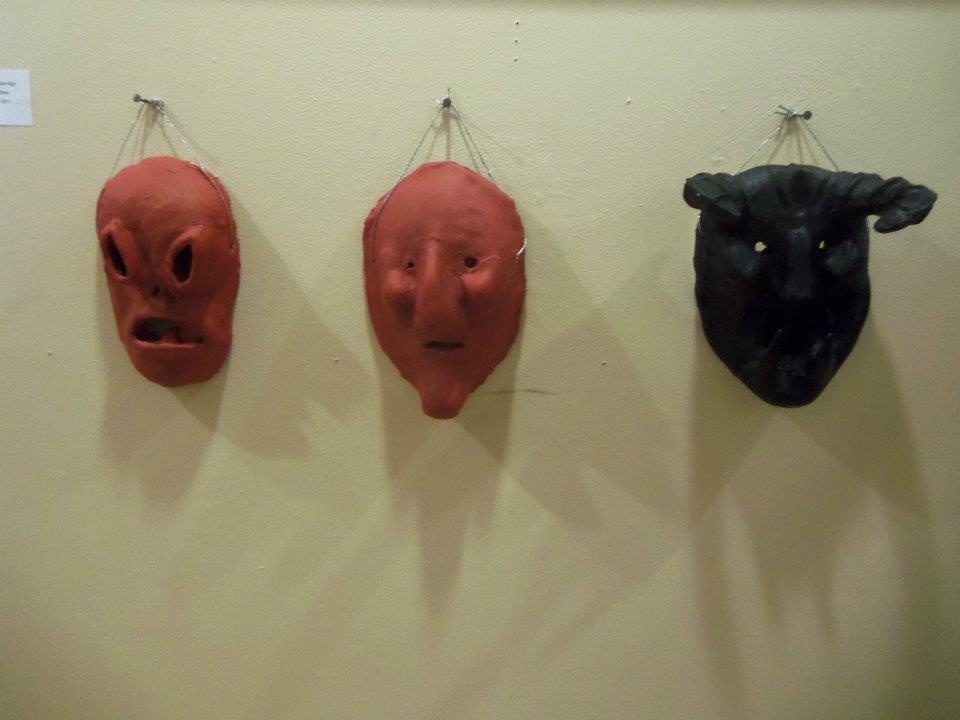 PunishmentInk on paperDecember 2011
20.3” x 27.9”
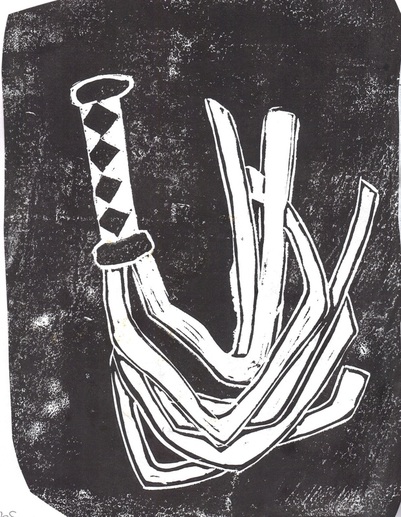 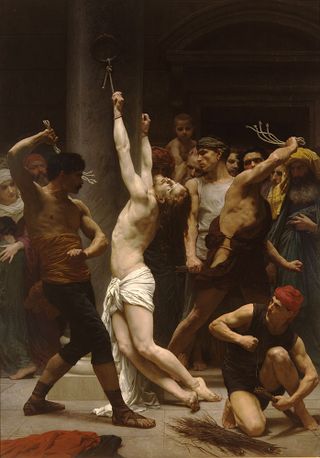 Self PortraitAcrylic and Gold Leaf on CanvasJanuary 2012121.9 cm x 121.9 cm
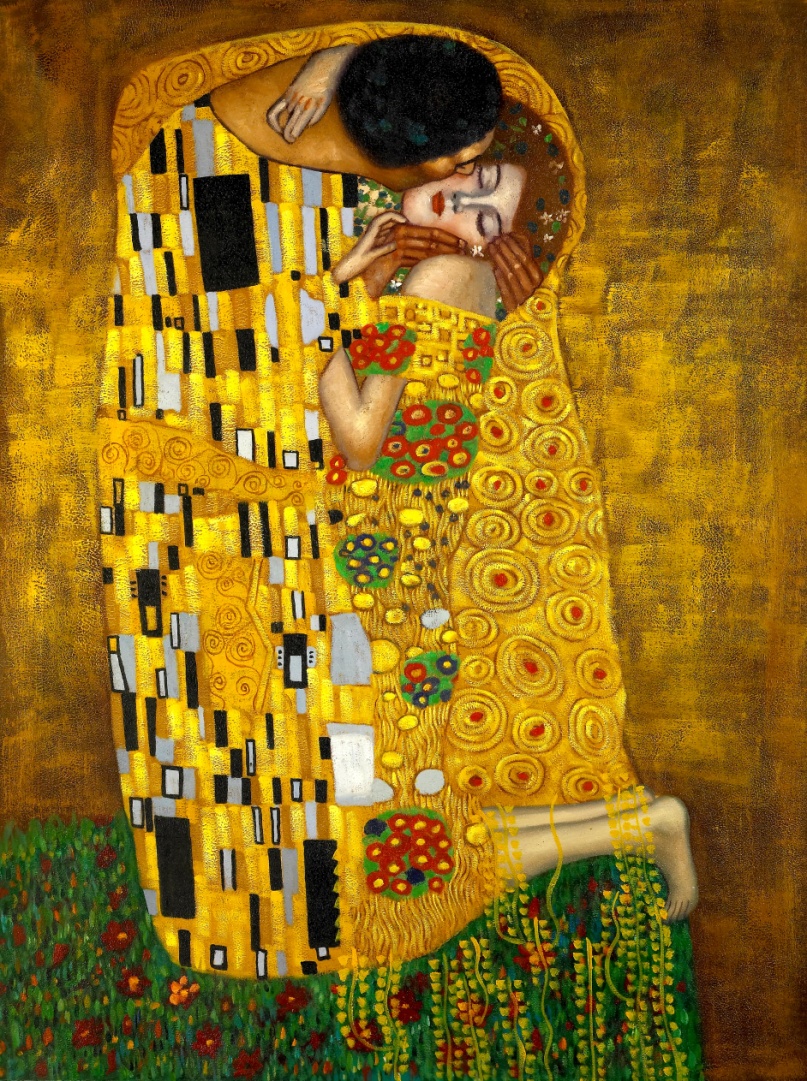 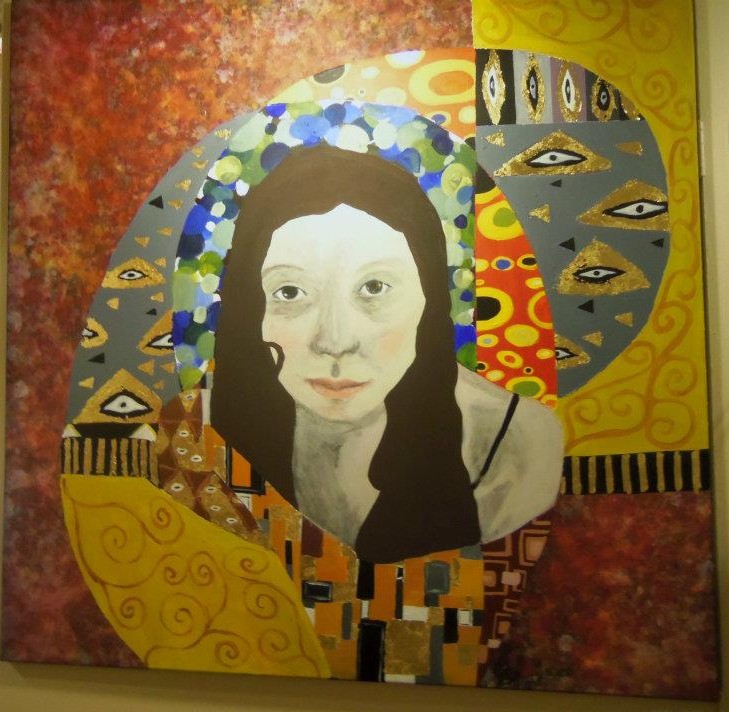 EveFound ObjectMay 2012
15.2cm x 20.3cm
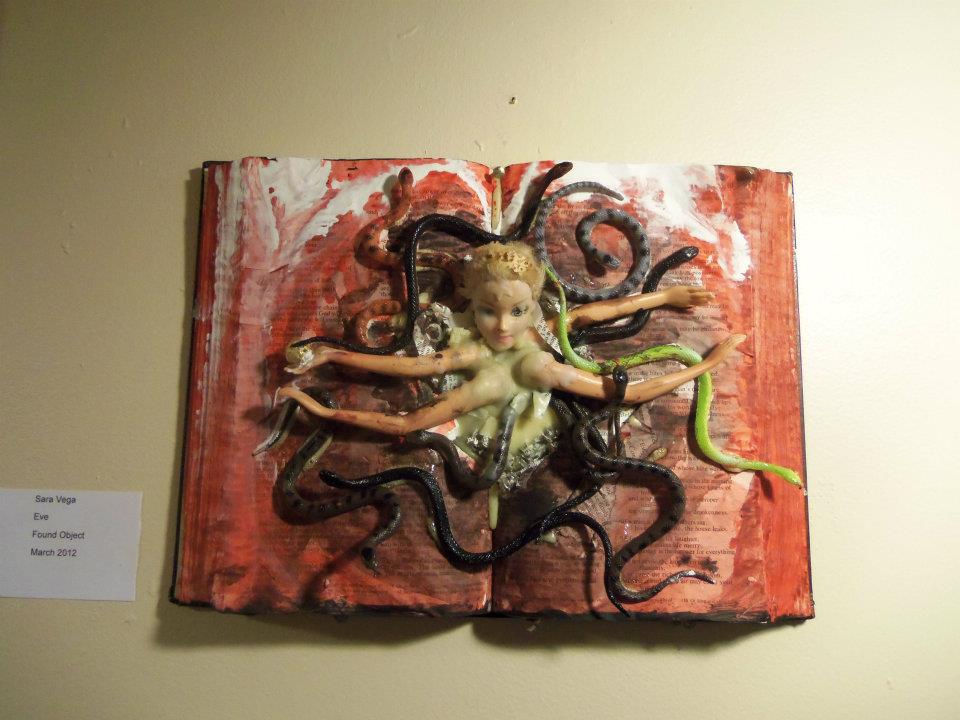 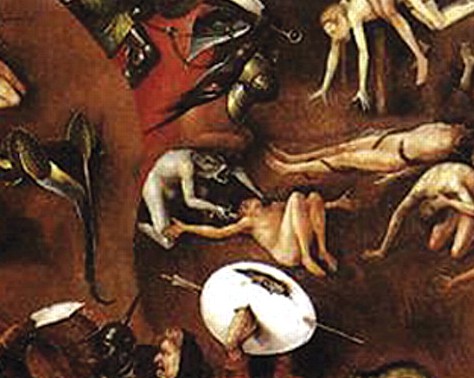 SeptupletsPlasterMay 2012
10.2 cm x  20.3 cm
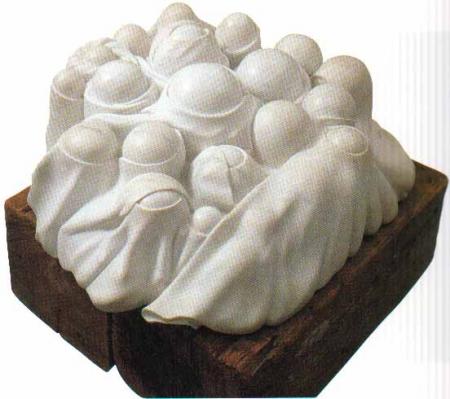 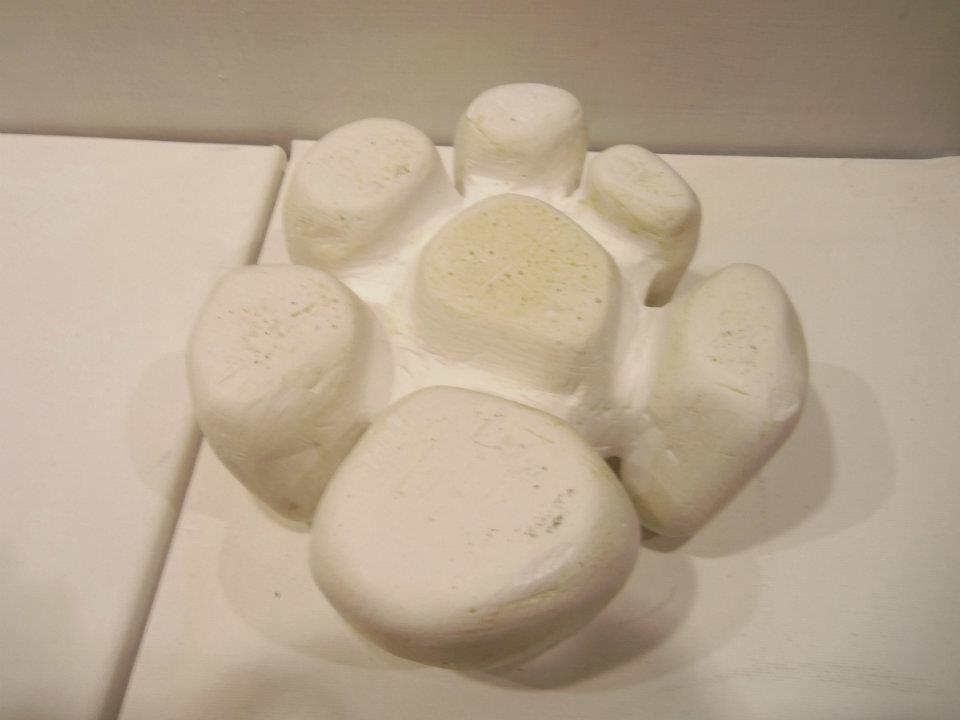 ImmigrantAcrylic on CanvasMay 201291.4 cm x 121.9 cm
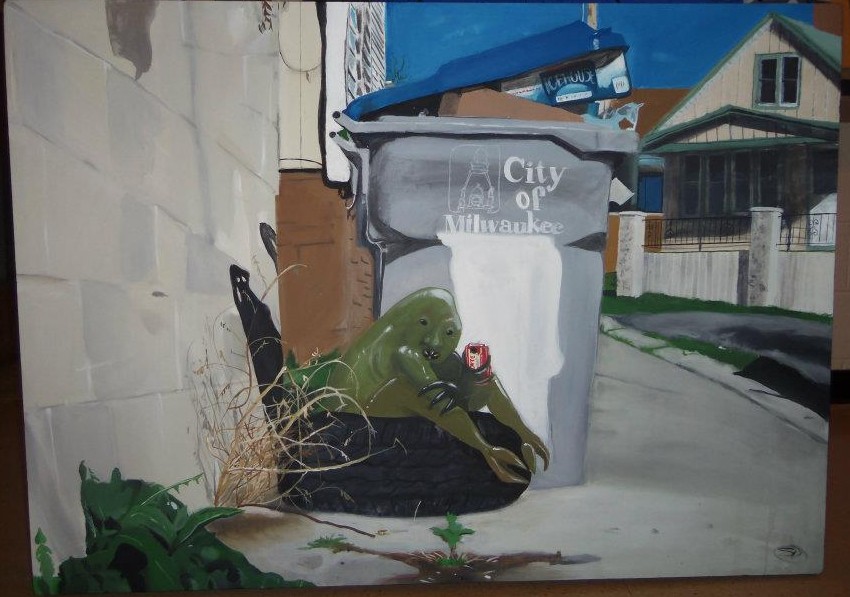 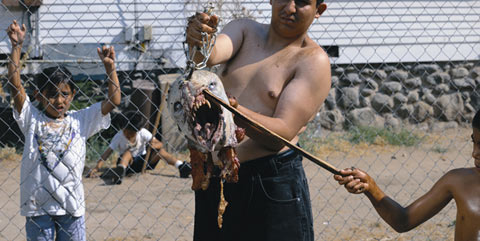 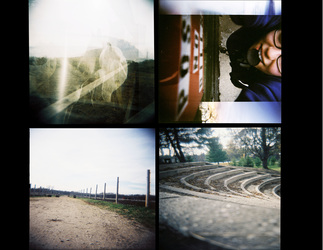 HOLGA120 HOLGA CAMERA
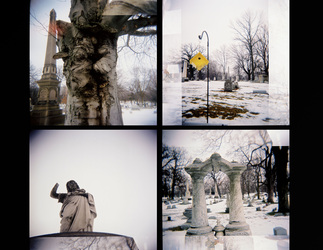 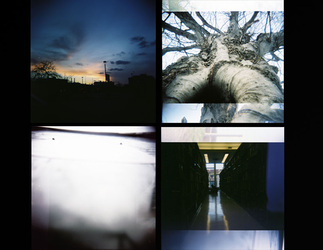